Regras básicas de pontuação
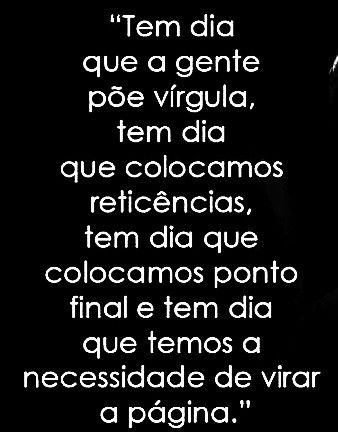 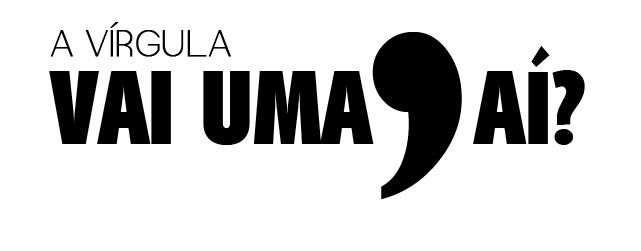 1- Para enumerações
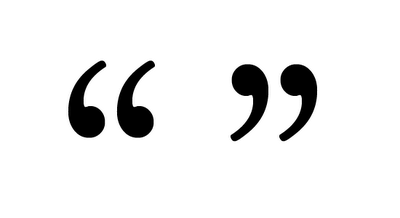 Exemplos:

A viagem foi tão longa que dormi, acordei, lanchei e ainda deu tempo de ler um livro.
2- Para EXPLICAÇÕES INTERCALADAS
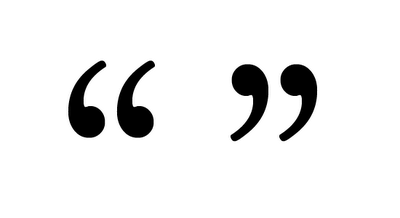 Exemplos:

O Bernardo, aquele que dança no CTG, está com sono hoje.

Bernardo, melhor aluno da sala, gostou do exemplo da professora.

Obs.: Pode haver uma sequência de enumerações e e explicações.

Ex.:  A profª Tati, que mora em Bom Princípio, dá aula de Português e adora tabelas; e a profª Jaci, que é coordenadora do técnico em Informática, trabalham no mesmo câmpus.
3 – DIFERENCIAÇÃO ENTRE  ORAÇÕES ADJETIVAS
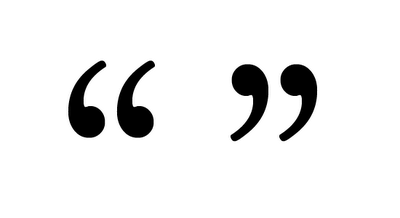 1. Os alunos que não são gente-fina vão reprovar em Português.

2. Os alunos, que não são gente-fina, vão reprovar em Português.
Qual das frases você prefere?
4 – ELIPSE VERBAL
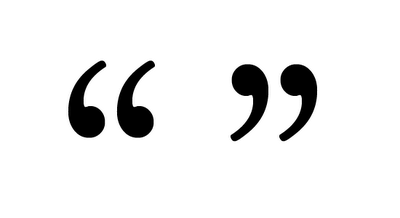 A Erika gosta de ler; o Matheus, de realizar cálculos.


Eu adoro a aula de Português; meus alunos, o intervalo.
5 –EM FRENTE A CONJUNÇÕES
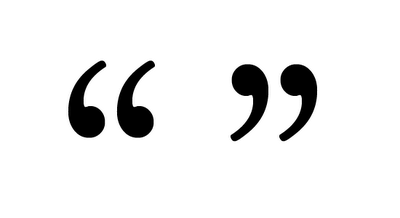 A Júlia gosta de ler, mas tem pouco tempo disponível.

O Victor não gosta de ler, portanto, quando necessário, procura os audiolivros.


ATENÇÃO!
As conjunções conclusivas  (pois, portanto, assim) e algumas adversativas (contudo, todavia, entretanto, no entanto) admitem vírgula antes e depois.

Eu expliquei a matéria, portanto, fiz minha parte.
Ele falou que não veio à aula, entretanto, justificou com atestado médico.
6 – VOCATIVOS
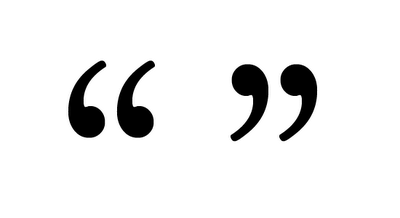 Prezado aluno, estude!

Fabiano, sei que o assunto é um tédio, mas larga o celular!

Tem certeza, Ana, de que você quer fazer graduação em Psicologia?
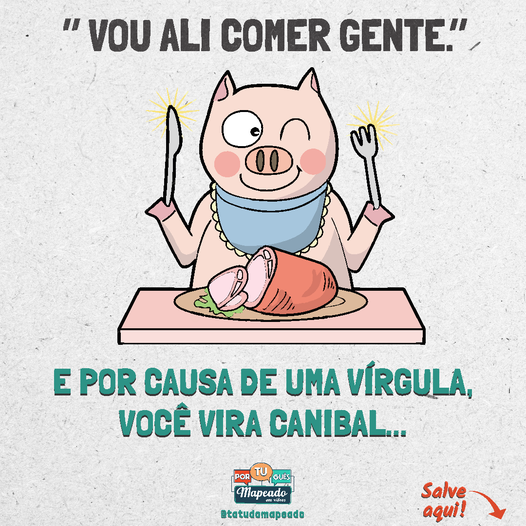 7 – ADJUNTOS ADVERBIAIS OU ORAÇÕES ADVERBIAIS DESLOCADAS
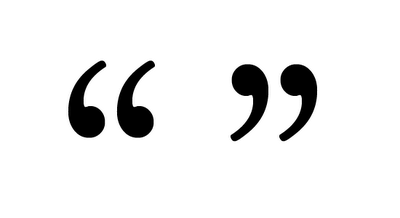 Voltarei a elaborar exemplos temáticos quando estiver inspirada.
Quando estiver inspirada, voltarei a elaborar exemplos temáticos.

Voltarei a lecionar se for contratada pela instituição.
Se for contratada pela instituição, voltarei a lecionar.
8 – ADJUNTOS ADVERBIAIS DIFERENTES ENTRE SI
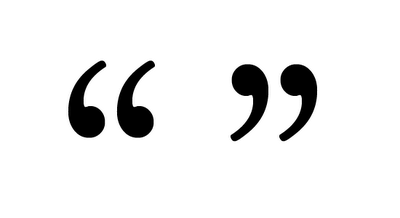 Ontem, às 20h, na praça da Gare, à direita da pista de skate, nada aconteceu.

Silenciosa e delicadamente, no meio da aula, o aluno adormeceu.
OUTROS  SINAS  DE PONTUAÇÃO
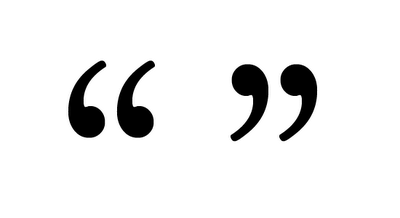 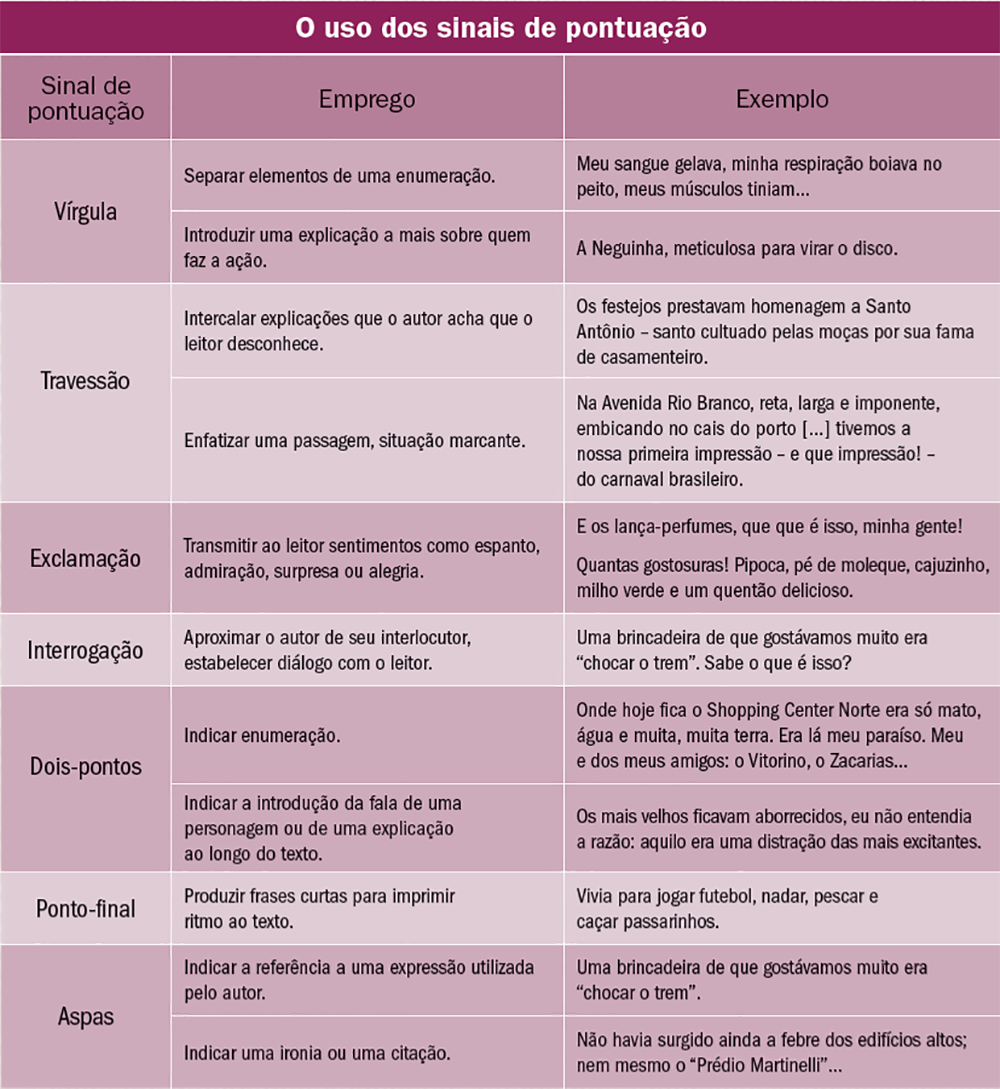 CORREÇÃO EXERCÍCIO
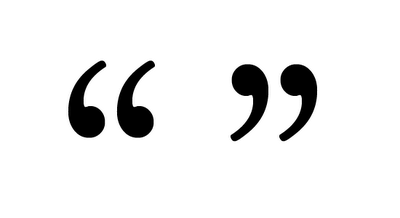 Link da entrevista: https://www.youtube.com/watch?v=4CztP1cKFK0

Trecho 1

Estava insuportável, para mim, ouvir tantas mentiras, tanta deturpação, tanta distorção das histórias. Hoje ele é minha escolha, é meu parceiro de vida, meu noivo; a gente deseja construir esse futuro, mas toda essa situação se deu antes de ele entrar na minha vida.
CORREÇÃO EXERCÍCIO
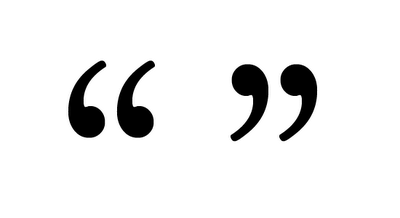 Trecho 2
 
Saímos de Guarapoara, nossa cidade natal, interior do Paraná, quando eu comecei [aos] 4 anos de idade, e eu entendo que... que eles optaram por isso, por abdicar de suas vidas para estarem comigo.
CORREÇÃO EXERCÍCIO
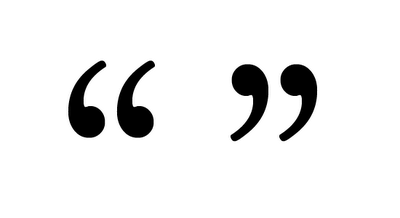 Trecho 3

Quer me chamar de mercenária, pode chamar. Mas o que não vou abrir mão de um centavo é de cuidar do seu dinheiro; o resto você pode fazer aquilo que você quer.
CORREÇÃO EXERCÍCIO
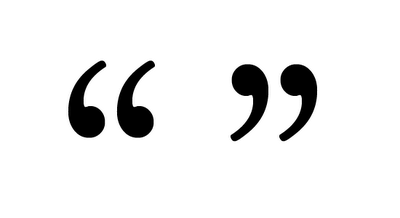 EXERCÍCIO 2

Como é que você recebia alguma coisa, algum dinheiro?
 
Eu recebia uma mesada mesmo; qualquer tipo de pagamento – fosse uma passagem aérea, a compra de algo mais supérfluo – eu tinha que pedir autorização.
 
Me dá um exemplo prático disso que você tá falando.
 
Por exemplo,  idas à praia, onde você tem que pagar com maquininha, com agilidade ou fazer um pix... eu tinha que pedir.
CORREÇÃO EXERCÍCIO
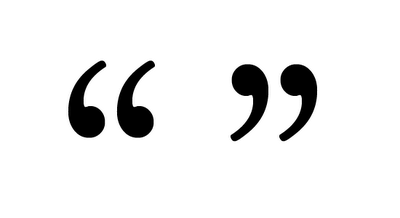 Pedir dinheiro aos seus pais para, por exemplo...
 
... comprar uma água de coco...
 
... tomar um refrigerante ou uma água de coco! 
 
É... Sim.
 
A gente tá falando de dez reais!
 
É ... Sim [concorda, balançando a cabeça]
               [concorda, com a voz embargada]
CORREÇÃO EXERCÍCIO
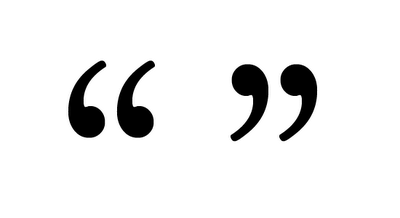 O infarto e as doenças cardíacas lideram as estatísticas de causas de morte no mundo. Se você sofrer destes males, estará identificando-se com a atual condição humana e, então, poderá sentir-se integrado à nossa cultura, afinal só nos Estados Unidos morrem anualmente milhões de pessoas de doenças cardíacas. Esperamos, um dia, imitar os norte-americanos também nesta área e, quem sabe, até superá-los, pois estamos nos transformando numa grande potência.
(BONTEMPO, Márcio. Receitas para ficar doente; a ironia dos hábitos alimentares, da Medicina e da vida atual. 10. ed., São Paulo, Hemus, p. 146-147.)
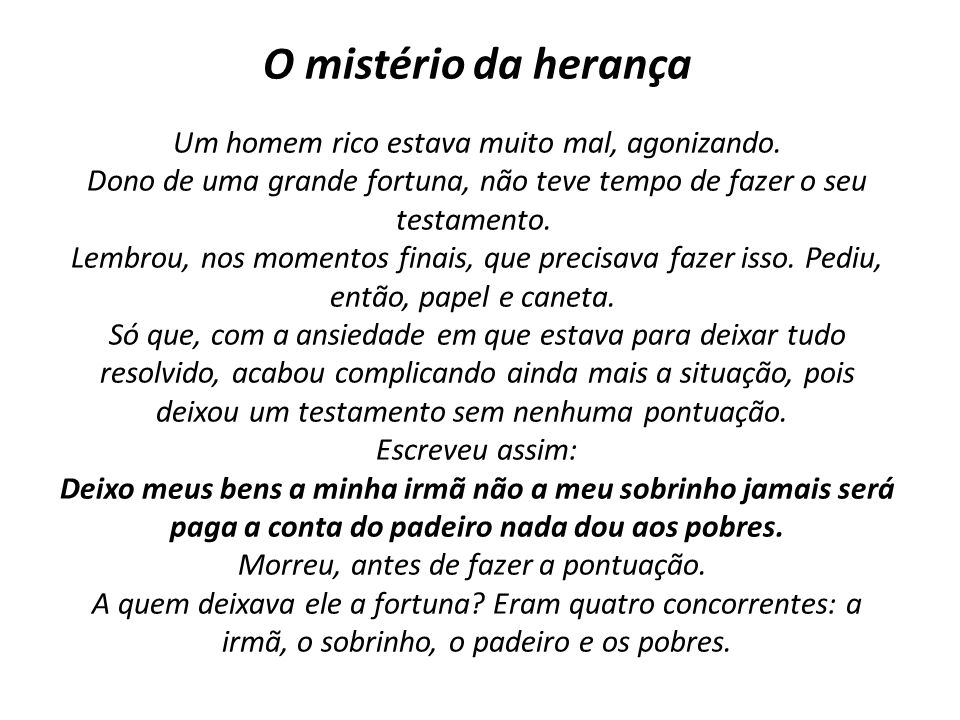 O TESTAMENTO
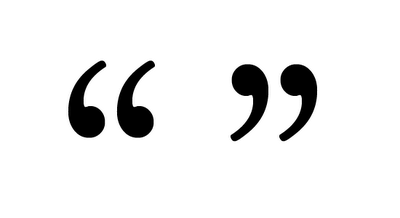